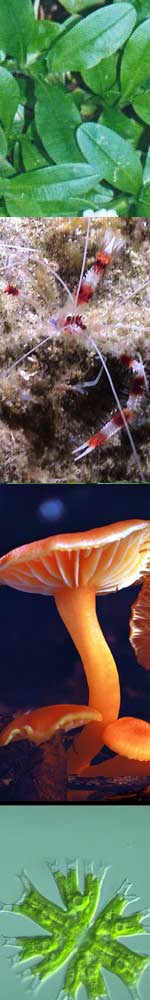 BIOLOGY
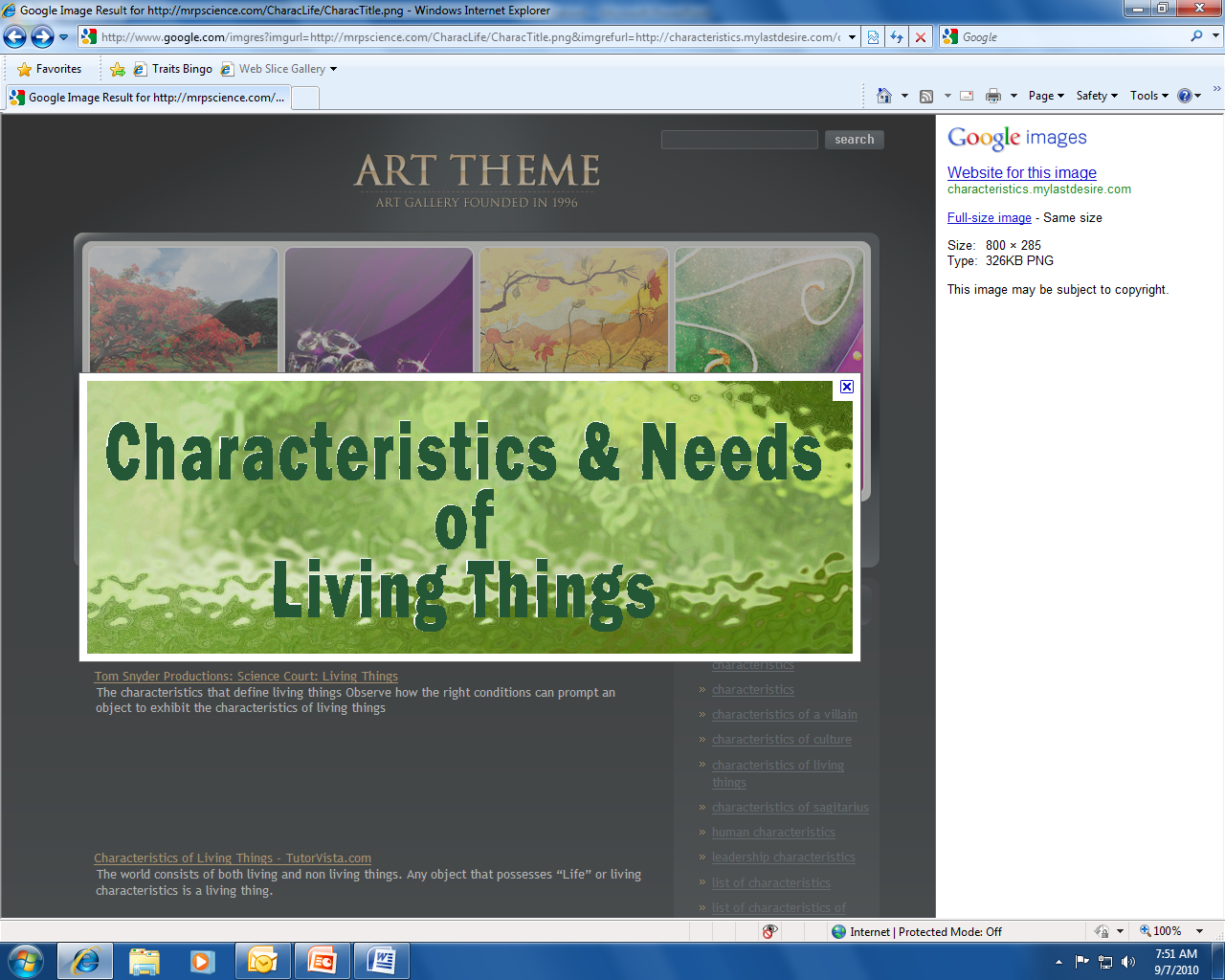 Kingdoms of Life
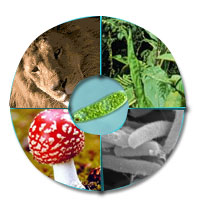 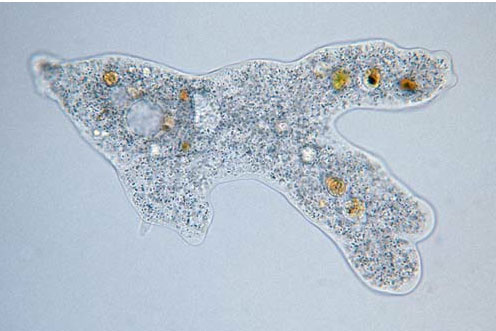 How is life organized?
CELL:  smallest unit of life
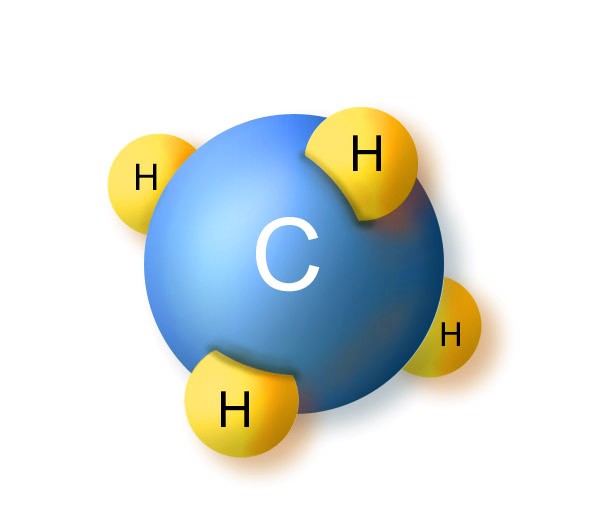 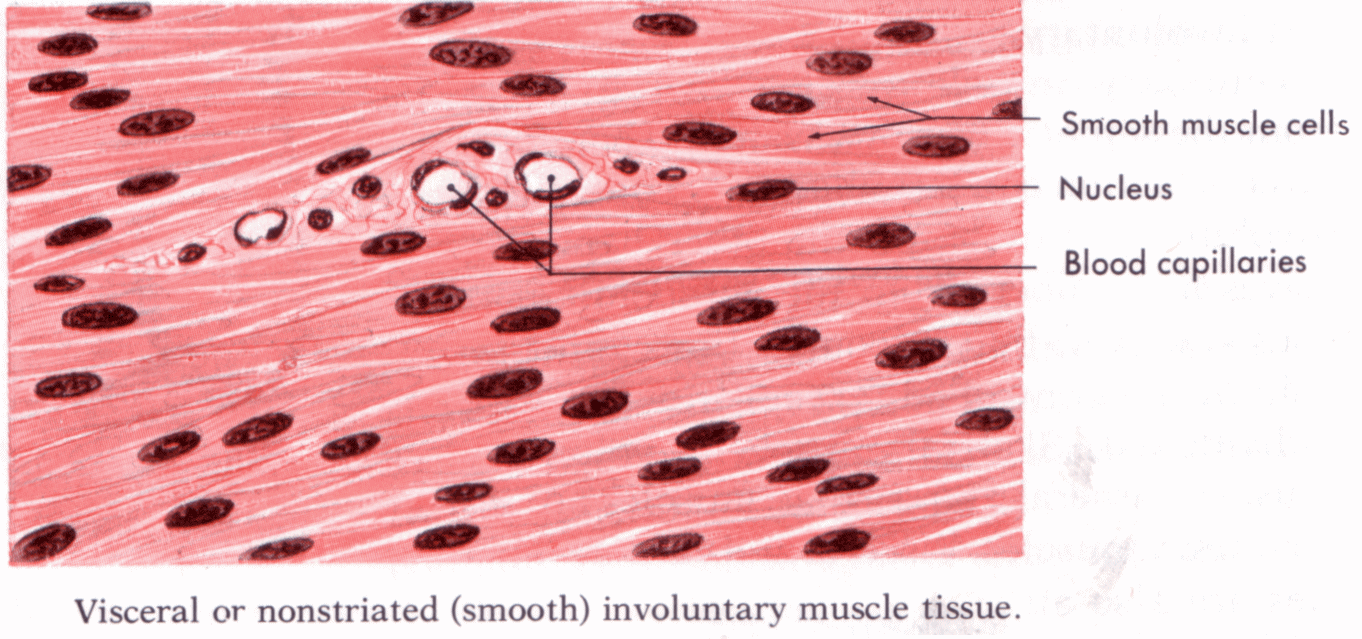 ATOMS & MOLECULES
TISSUE:  many cells working together
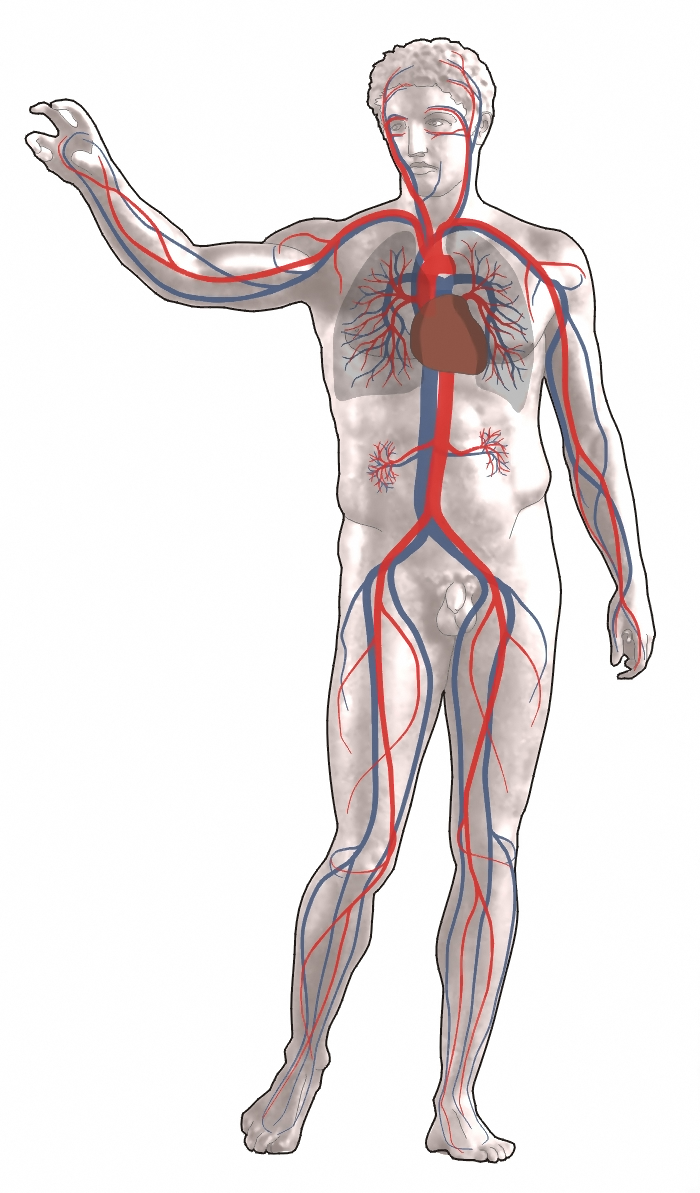 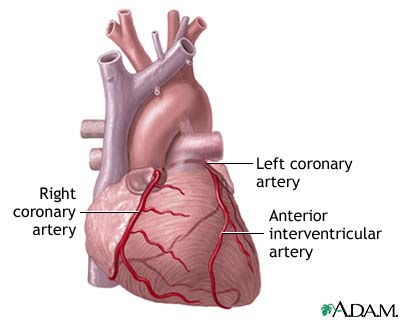 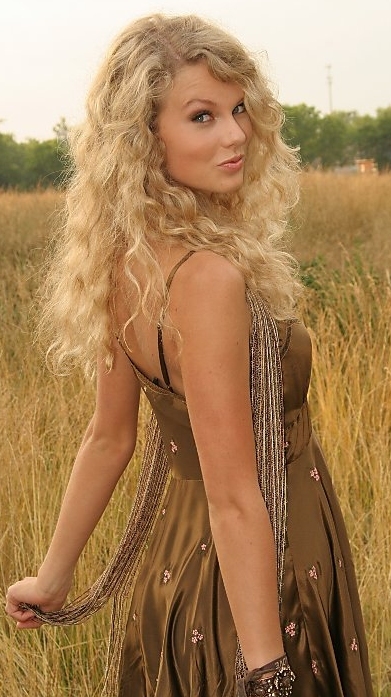 ORGAN SYSTEM
ORGAN
ORGANISM
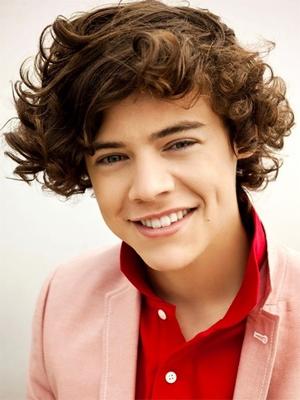 POPULATION:  group of organisms in the same area
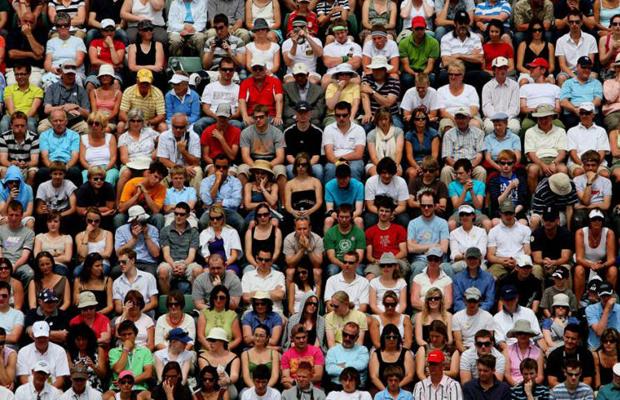 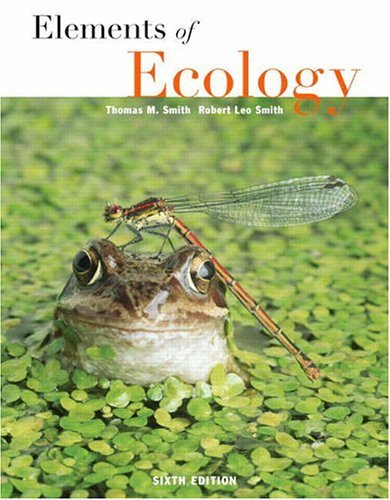 ORGANISM
COMMUNITY:  All BIOTIC factors (living)
BIOSPHERE
ECOSYSTEM:  All  biotic and ABIOTIC FACTORS  (non-living)
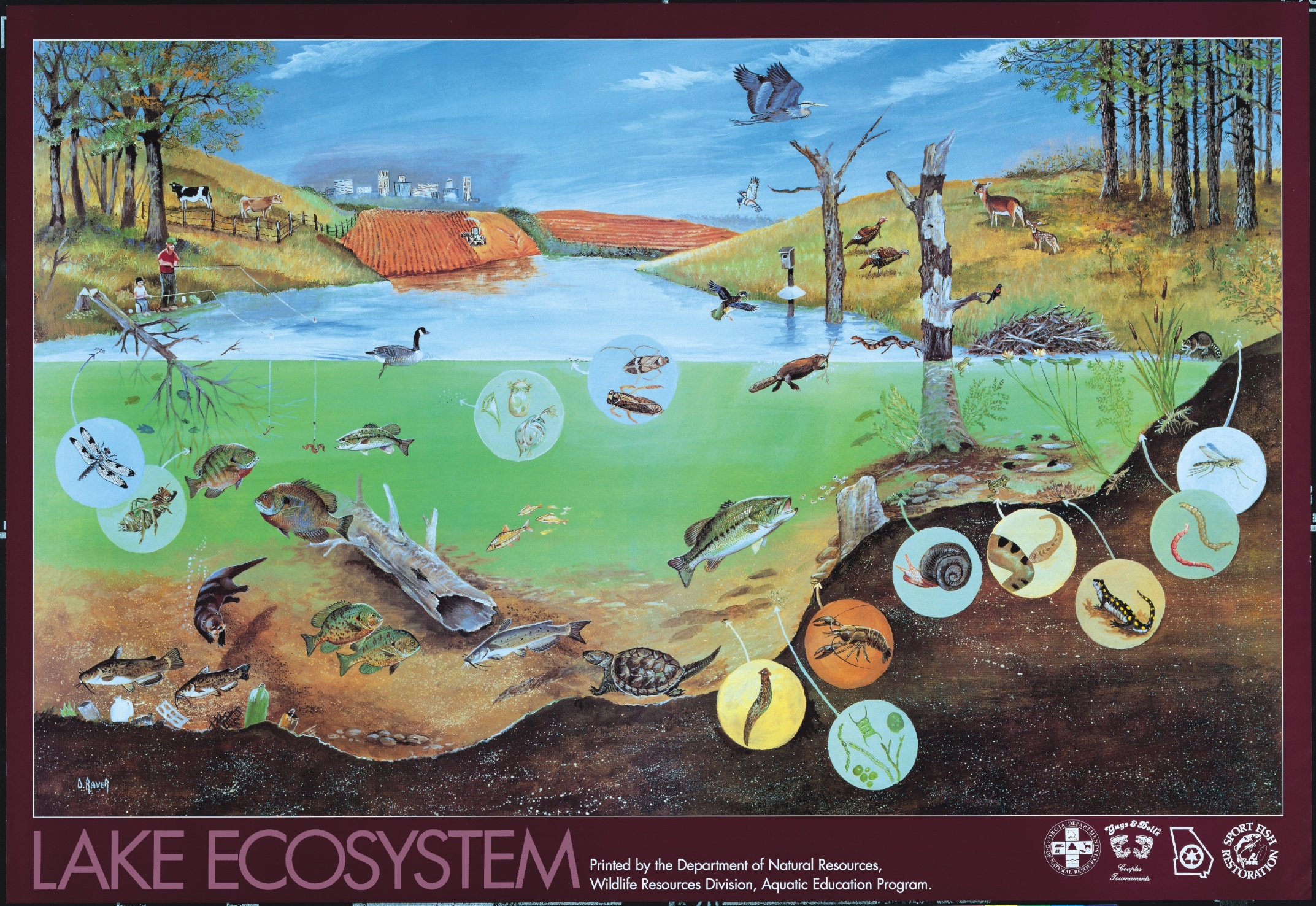 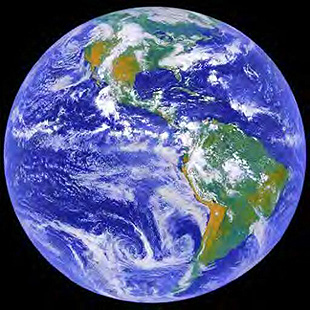 ORGANIZATION OF LIFE
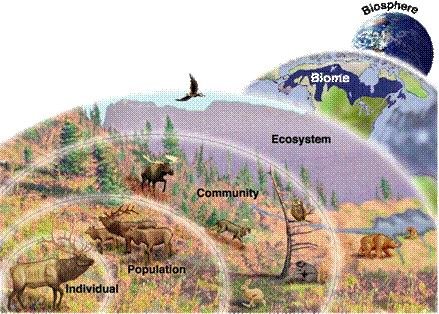 STEPS TO THE SCIENTIFIC METHOD
IV
DV

VARIABLES HELD CONSTANT
CONTROL GROUP